NSW Department of Education
Setting up your compost
Managing an effective school compost system
Solving Organic Waste
DD Month 2025
Acknowledgementof Country
We recognise the Ongoing Custodians of the lands and waterways where we work and live. We pay respect to Elders past and present as ongoing teachers of knowledge, songlines and stories. 
We strive to ensure every Aboriginal and Torres Strait Islander learner in NSW achieves their potential through education.
2
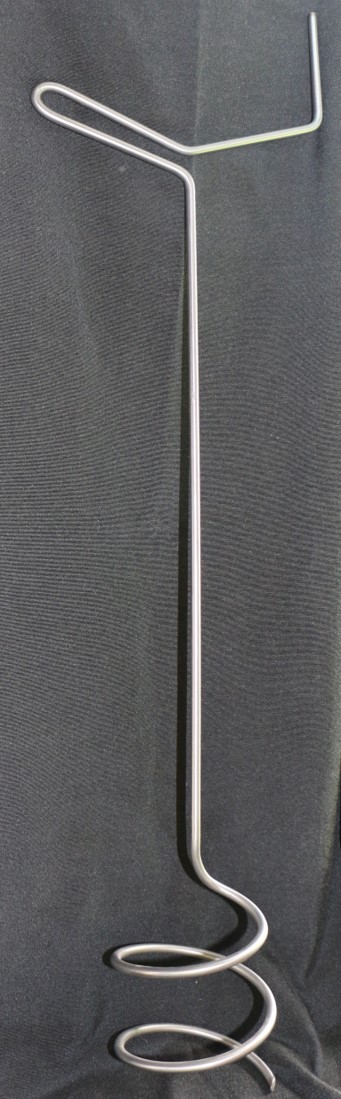 Equipment needed
Compost bins and lids
Compost spiral mixing tool
Garden lime/dolomite/Worm Farm & Compost Conditioner 
Rodent proof barrier
Hessian sacks or compost blankets
Woody mulch/twigs/dry leaves
Access to water
Gloves.
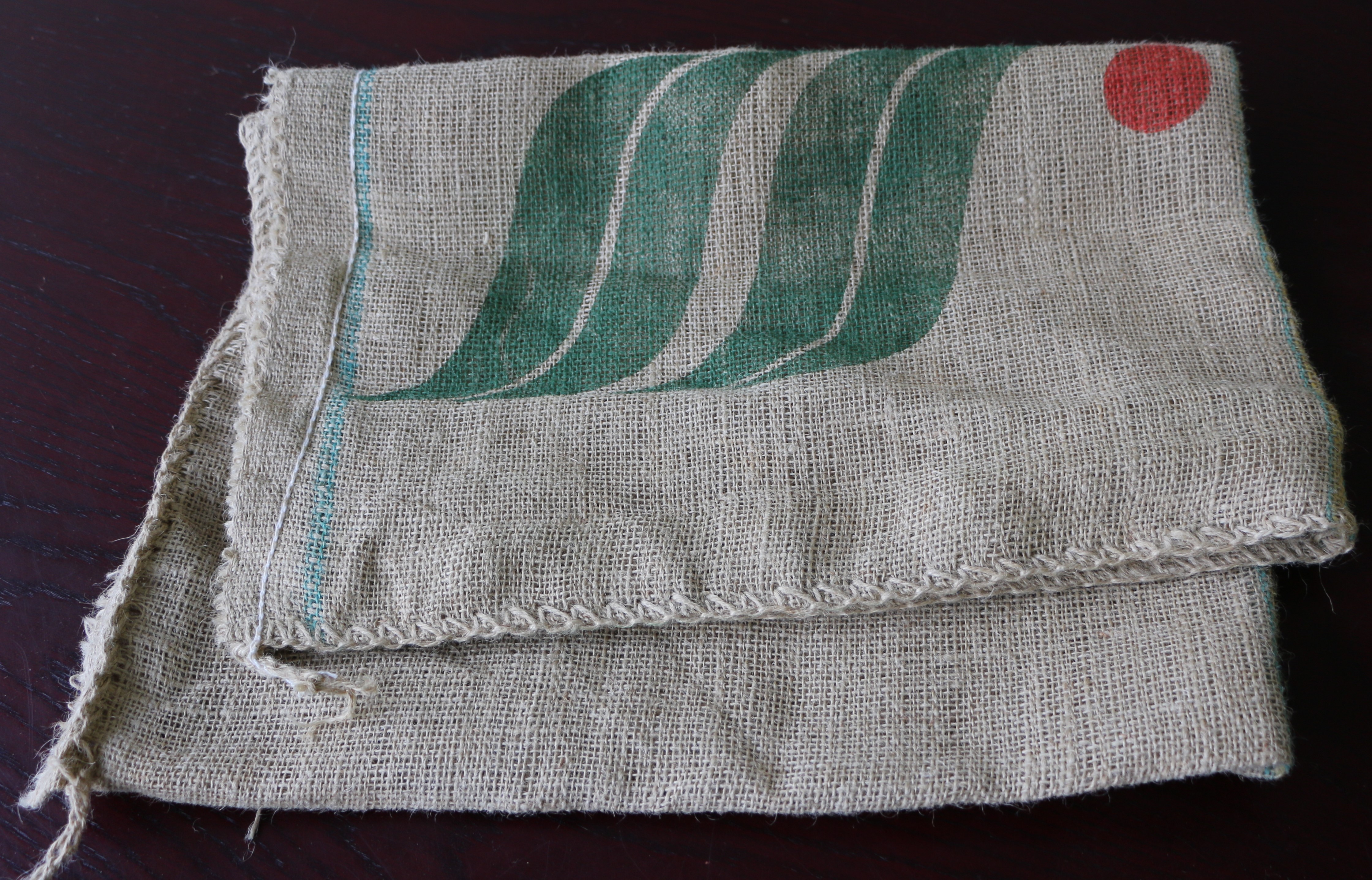 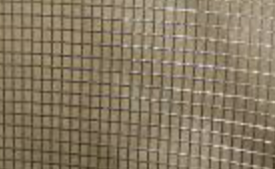 3
1. Choose an accessible and flat area with enough space for at least 3 compost bins
There also needs to be adequate room to store woody mulch and other coarse materials used in composting.
4
2. Colour-coded compost bin lids. 	A vital idea for schools!
GREEN: food scraps and garden mulch   IN

RED: mature compost   OUT
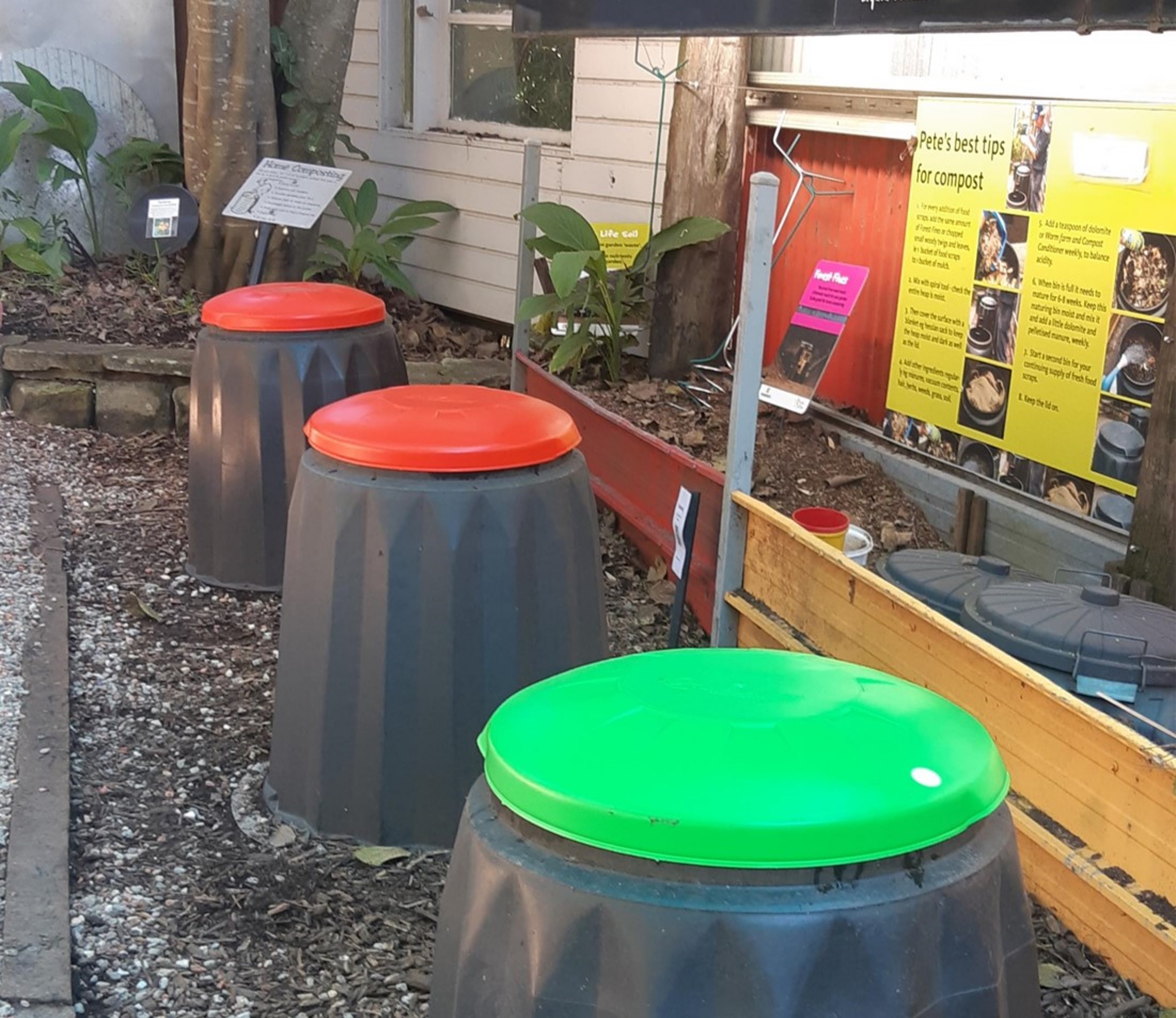 5
3. To prevent rodents use perforated galvanized metal sheeting to place compost bins on top of
An alternative is Snake and Mouse wire mesh but this will rust and need replacing every couple of years
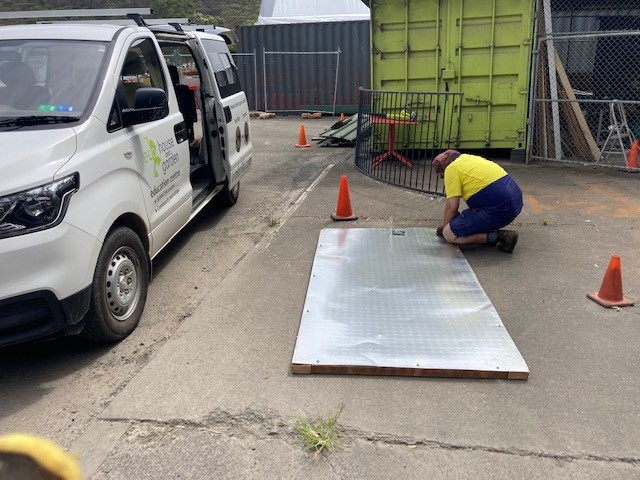 6
4. Ensure an adequate space for the storage and delivery of fine woody mulch
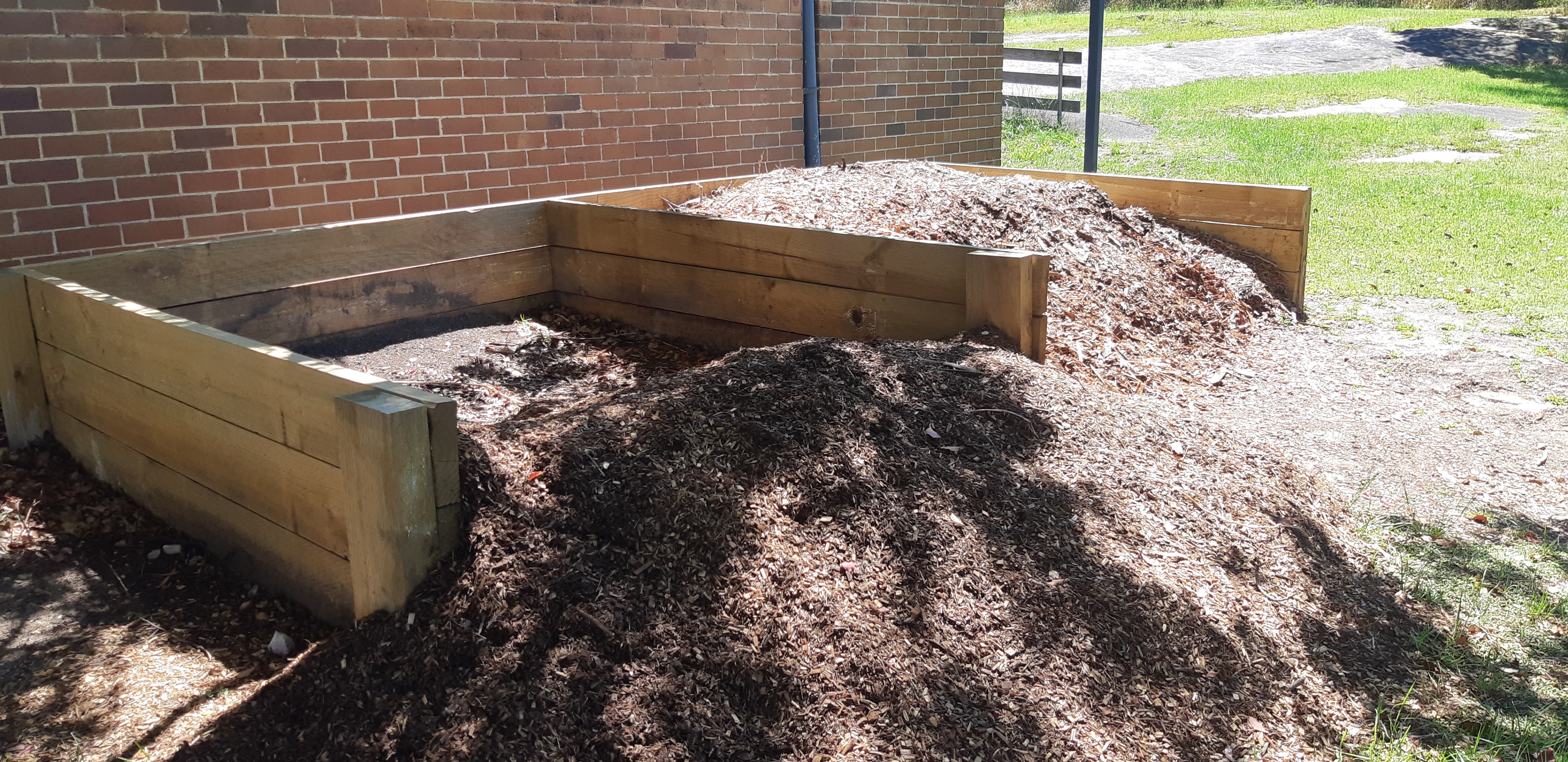 7
5. You will need collection buckets with lids to collect the food scraps in various places around your school
8
6. To set up your first compost bin, place a layer of woody mulch in the bottom of the compost bin
Add a hand’s width (10-15cm) and water generously.
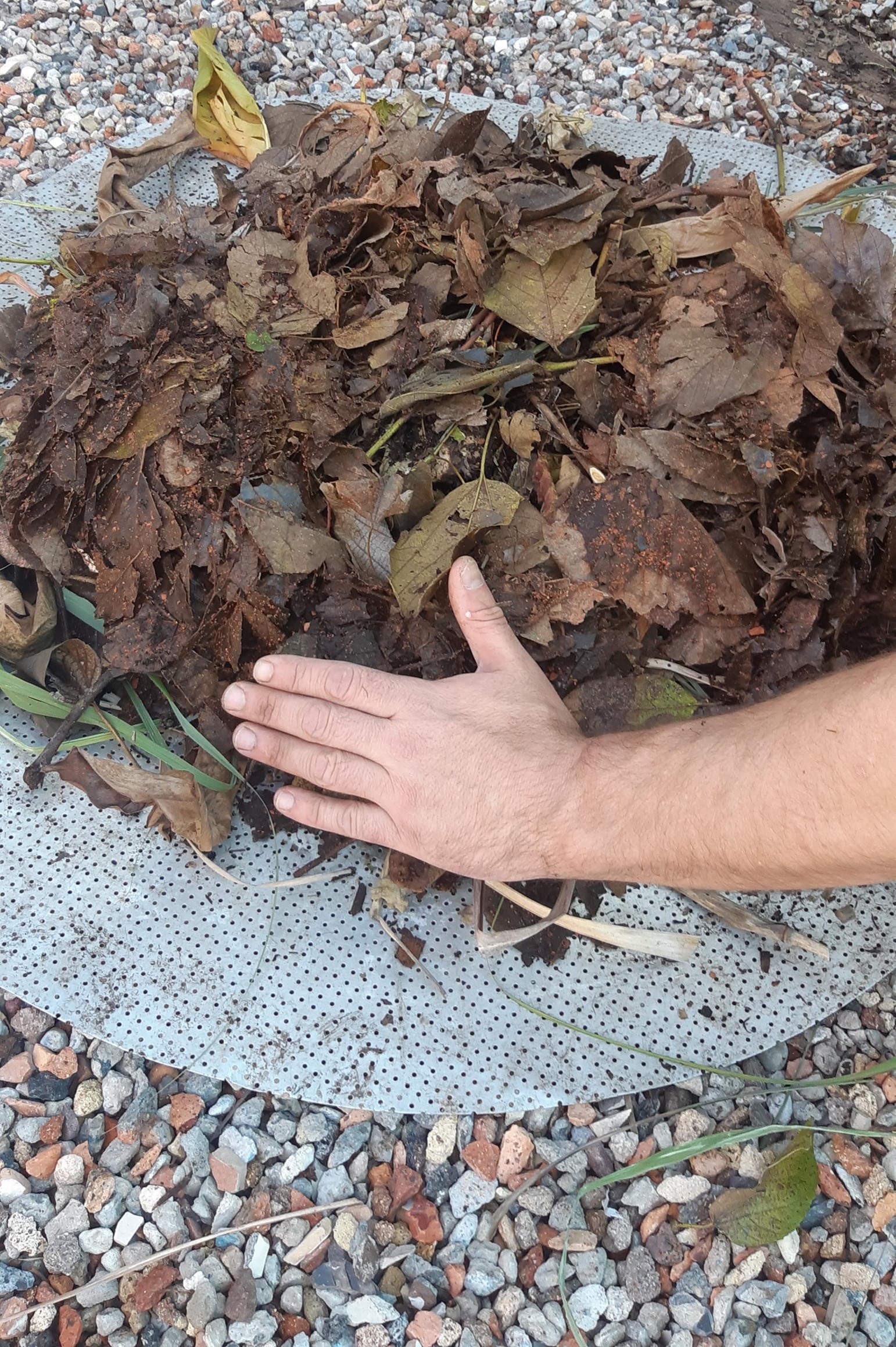 9
7. ‘Seed’ the compost bin with some rich alive soil or mature compost
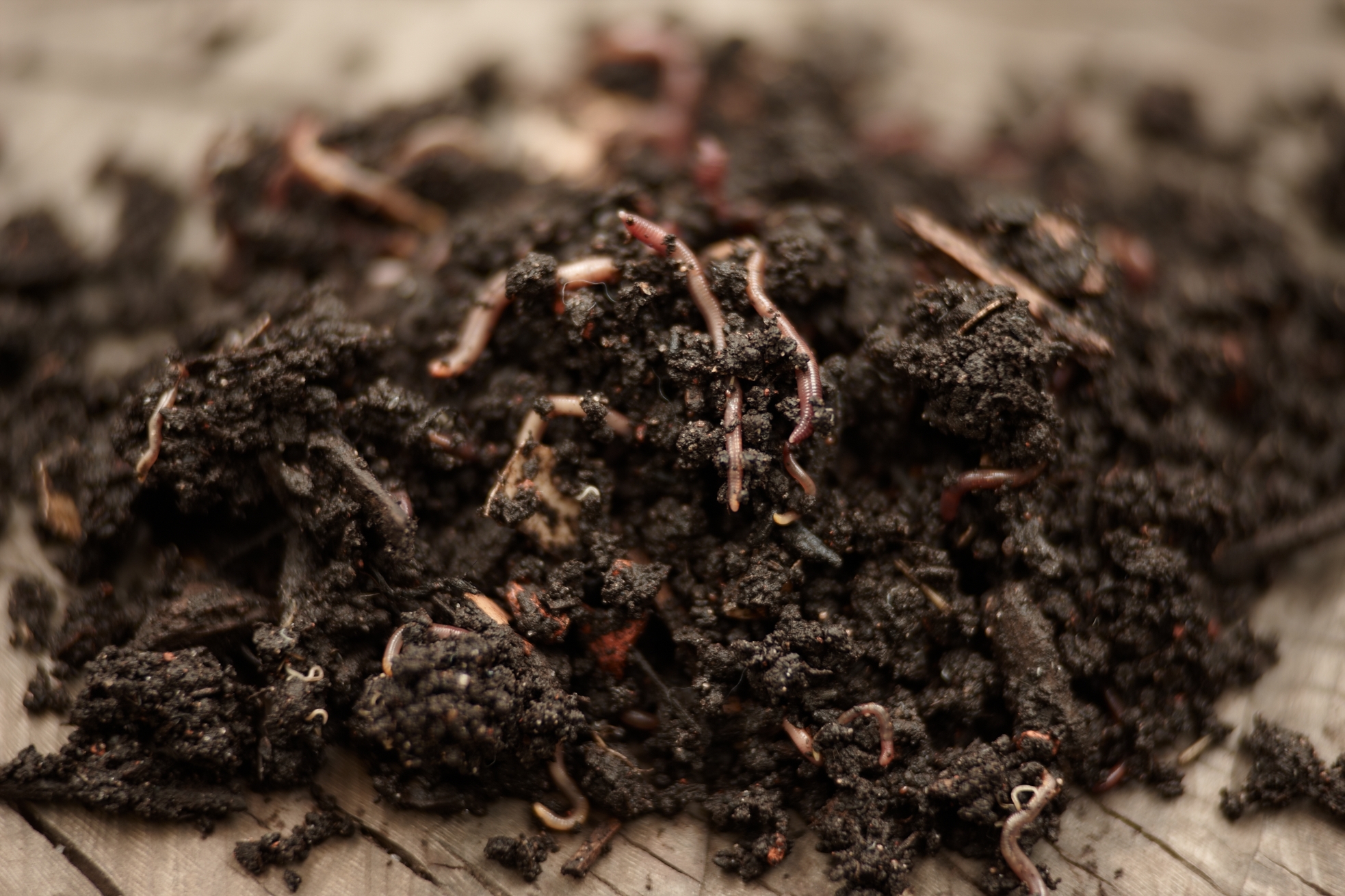 10
8. Now you are ready to start adding food scraps and following the Compost Recipe and ADAM principles
This compost bin will have a GREEN lid and is a FEED ME or GO BIN.
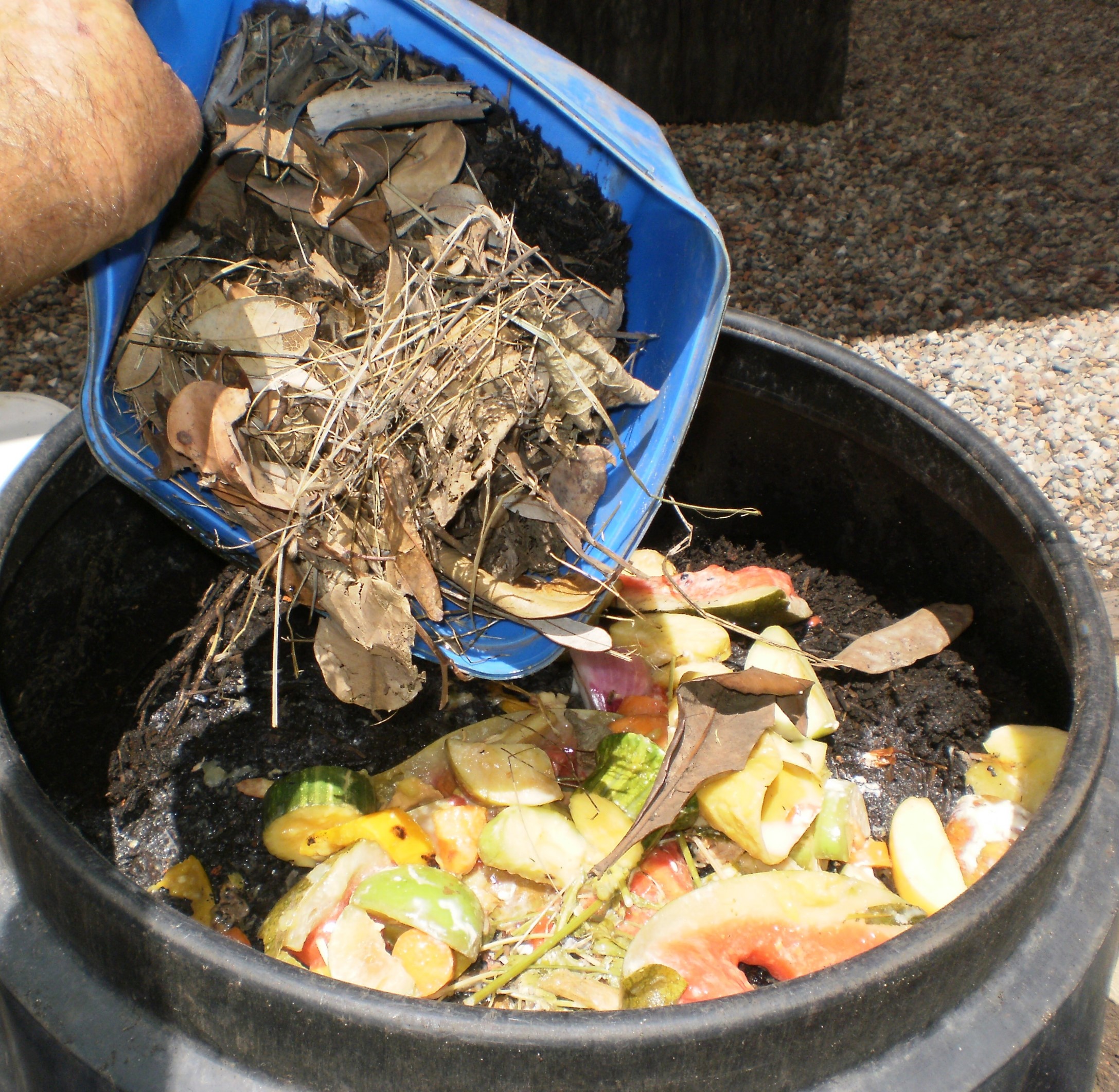 11
9. Managing your compost with the ADAM principles
Aliveness - worms & microscopic organisms are doing all the work!
Diversity - variety is the spice of life! 
Aeration - worms & microscopic organisms breathe! 
Moisture - keep the compost heap moist all the time!
12
Aliveness – respect for all life, seen and unseen
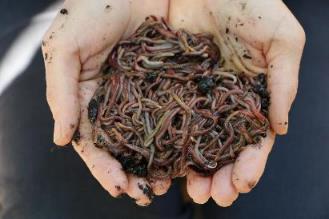 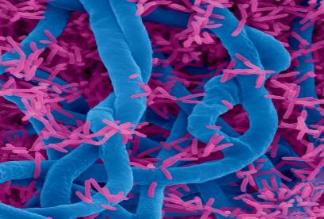 13
Diversity (variety) – a 50/50 mix of food scraps and garden mulch
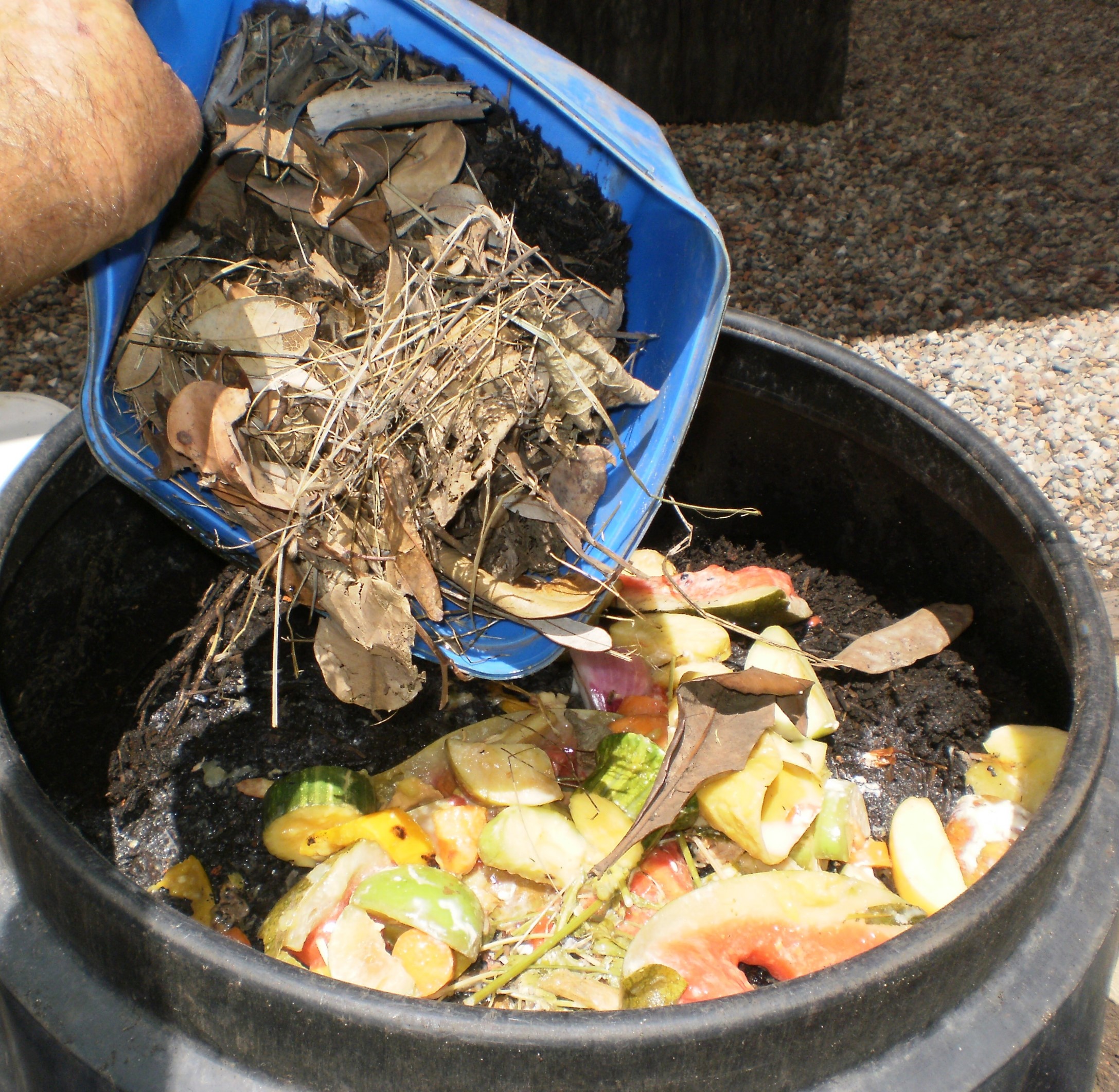 14
Air. Mix mix mix. Aeration is Key
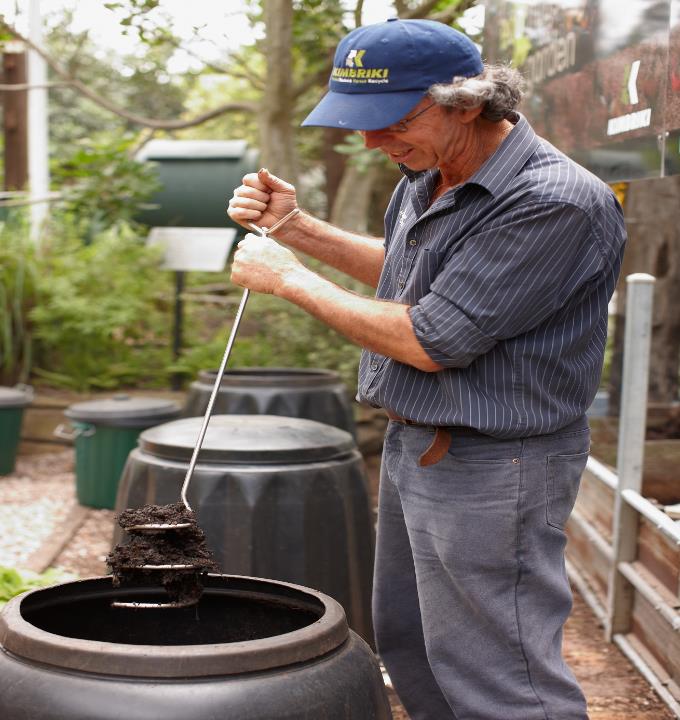 15
Moisture. Add enough so the compost is like a damp sponge
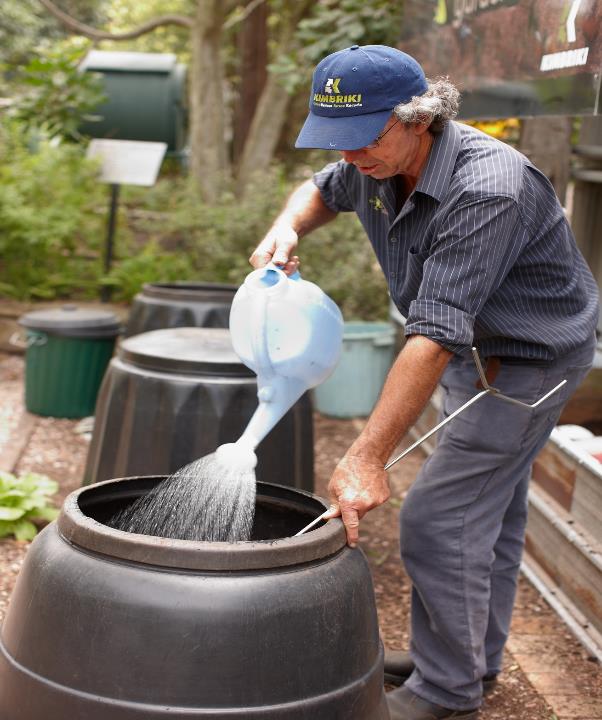 16
Mature compost
When this bin is full it needs to mature for 6-8 weeks. 
Change the lid to a RED LID. 
Keep this maturing bin MOIST AND MIX IT and add a little dolomite lime weekly.
Optional - add pelletised manure WEEKLY 
When it looks like beautiful rich dark soil it can be added to your school gardens.
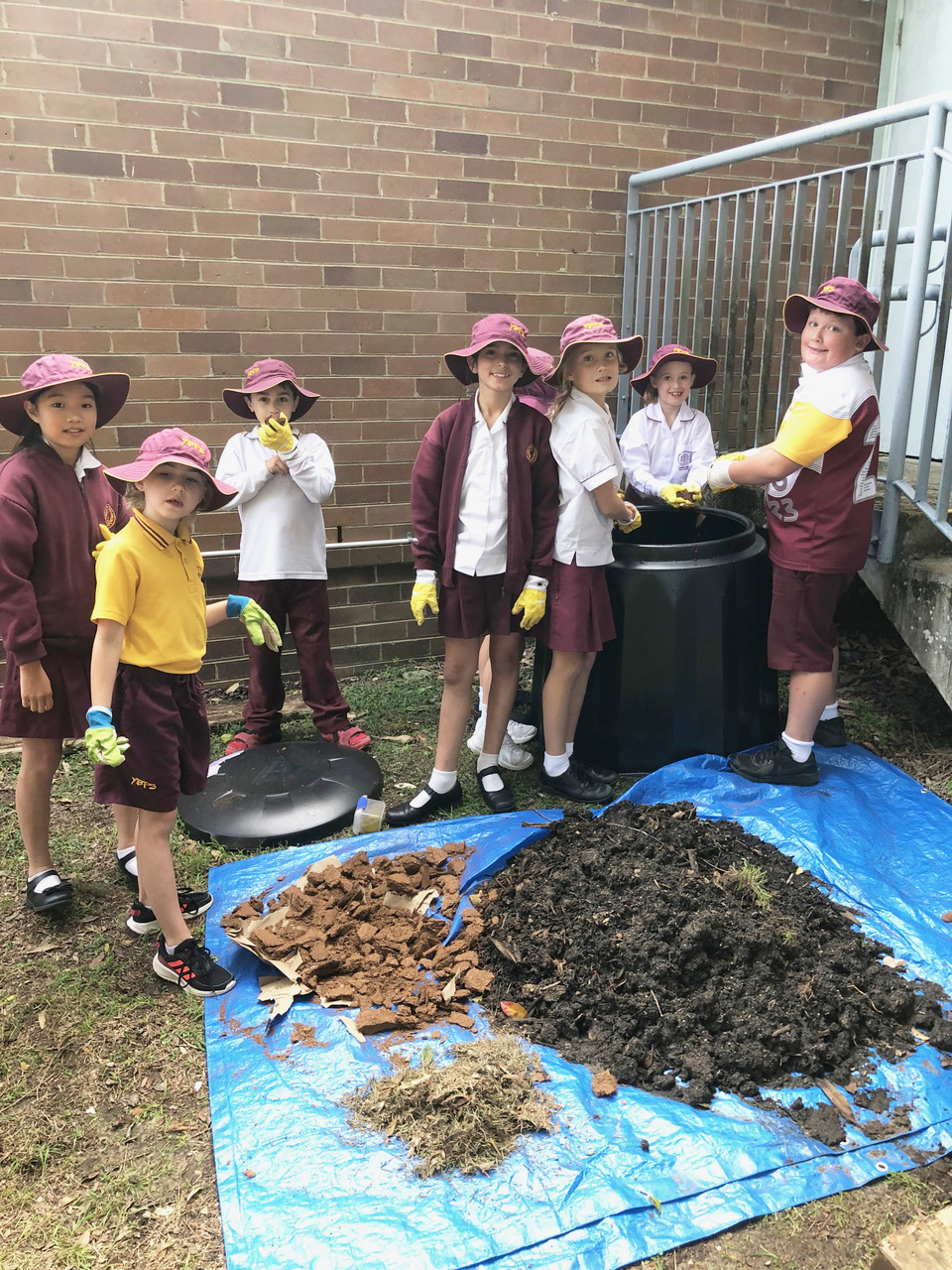 17
Acknowledgements
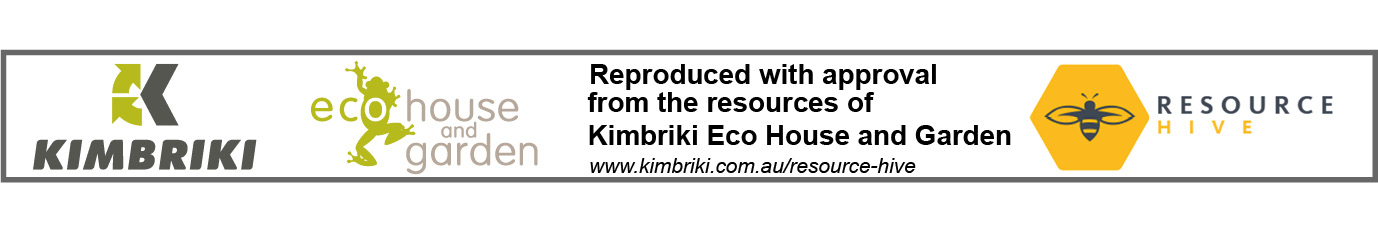 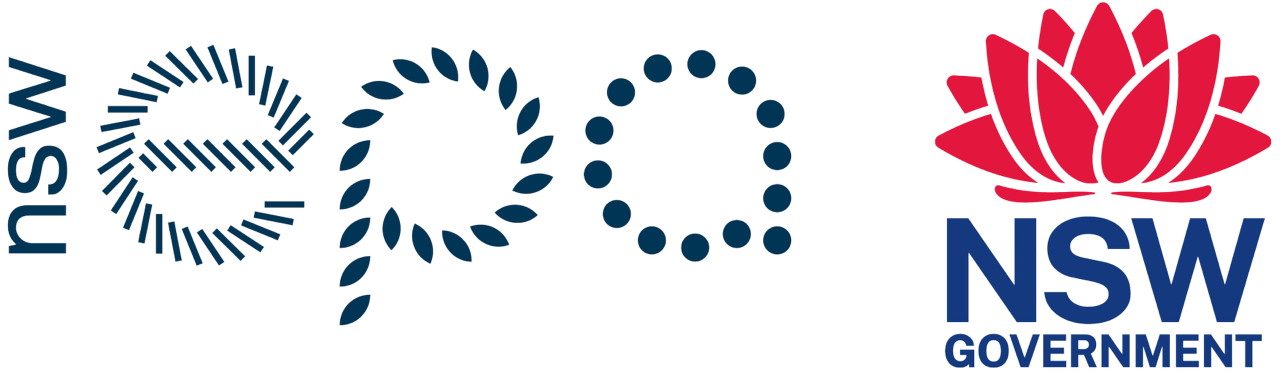 18